Chào mừng các con 
đến với tiết
 Tiếng Việt!
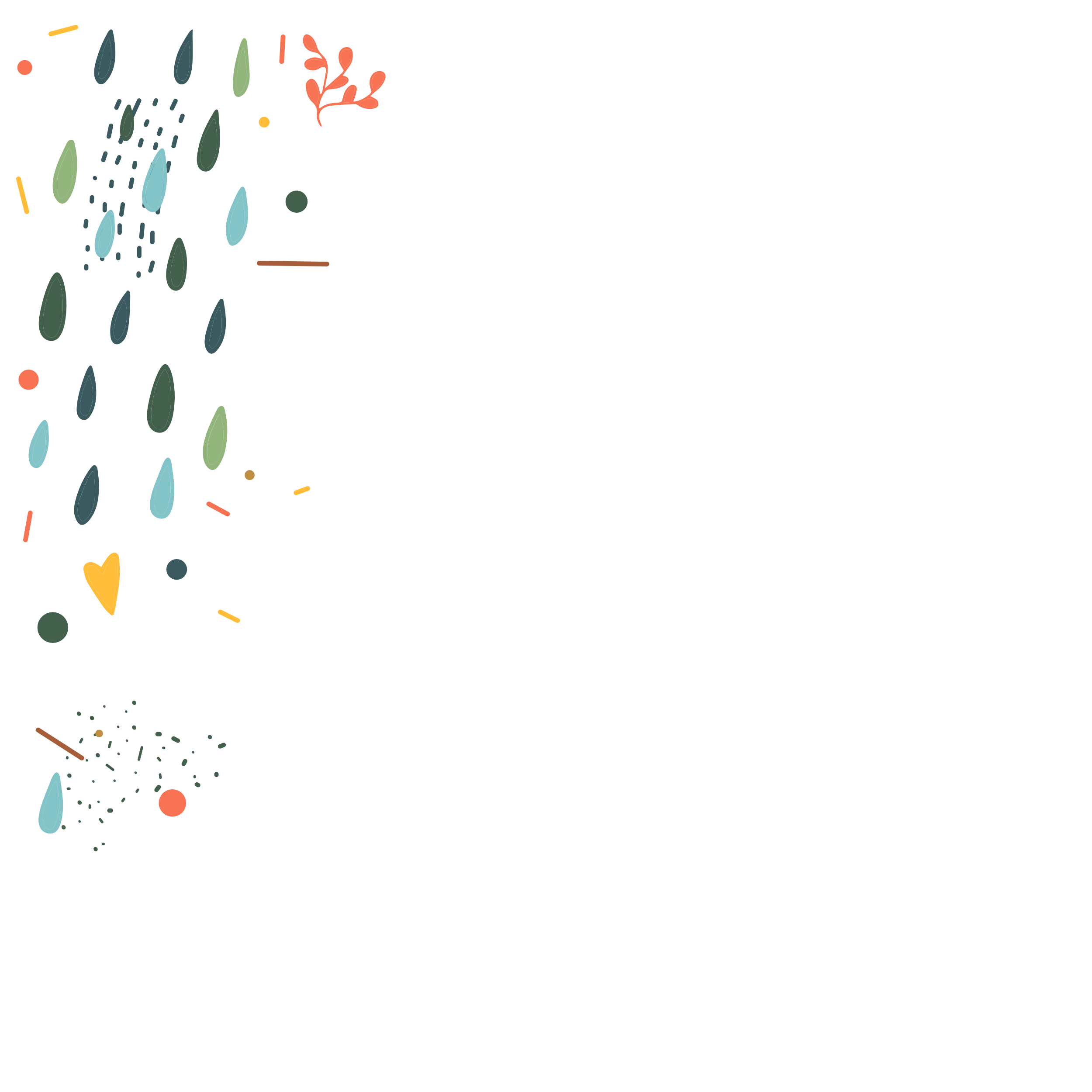 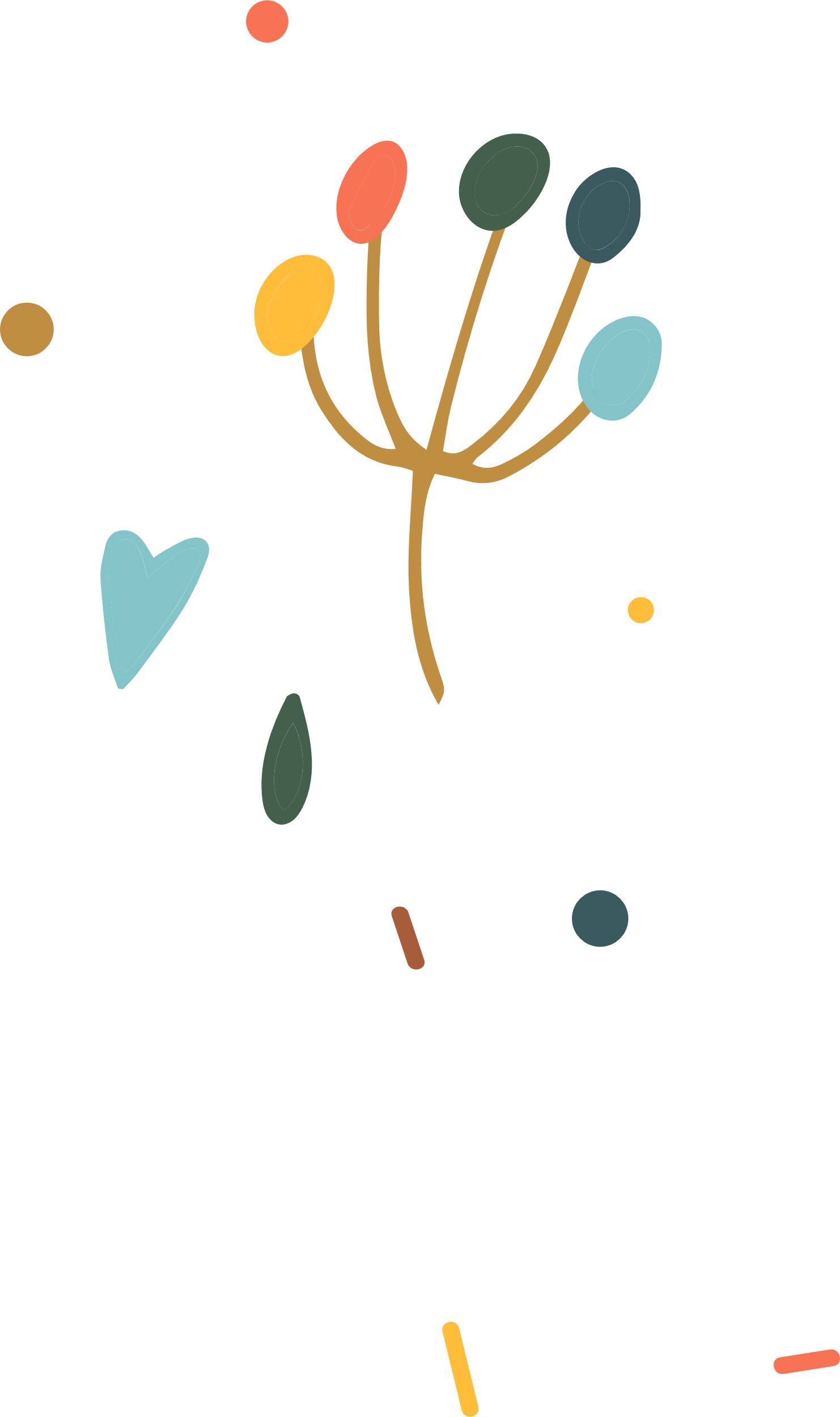 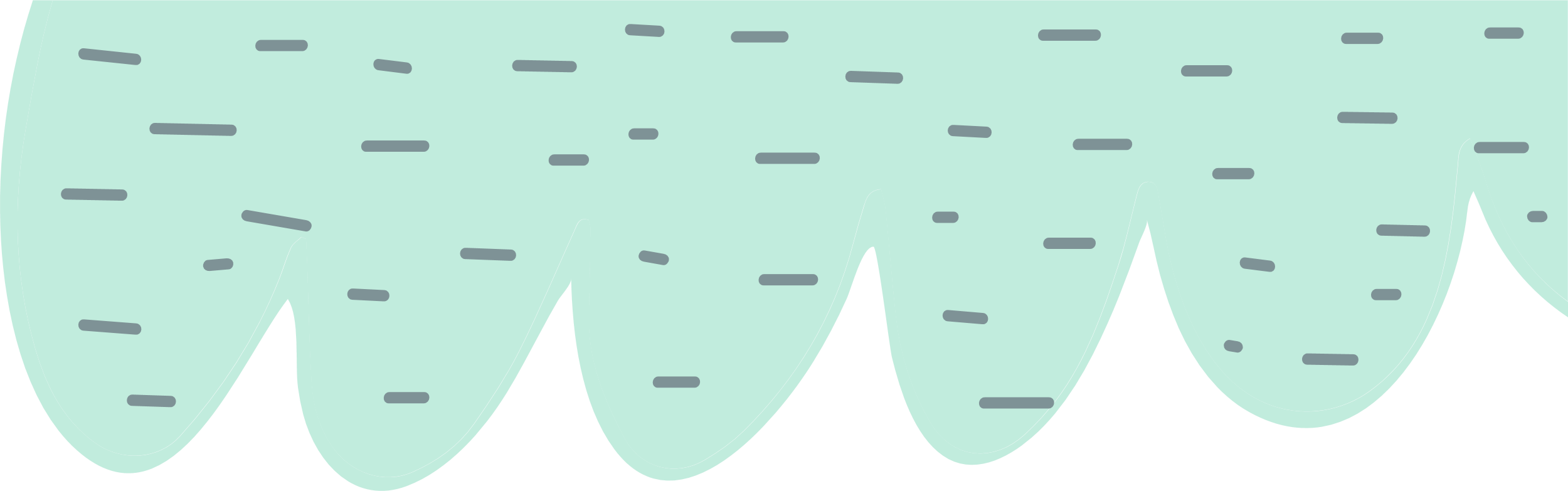 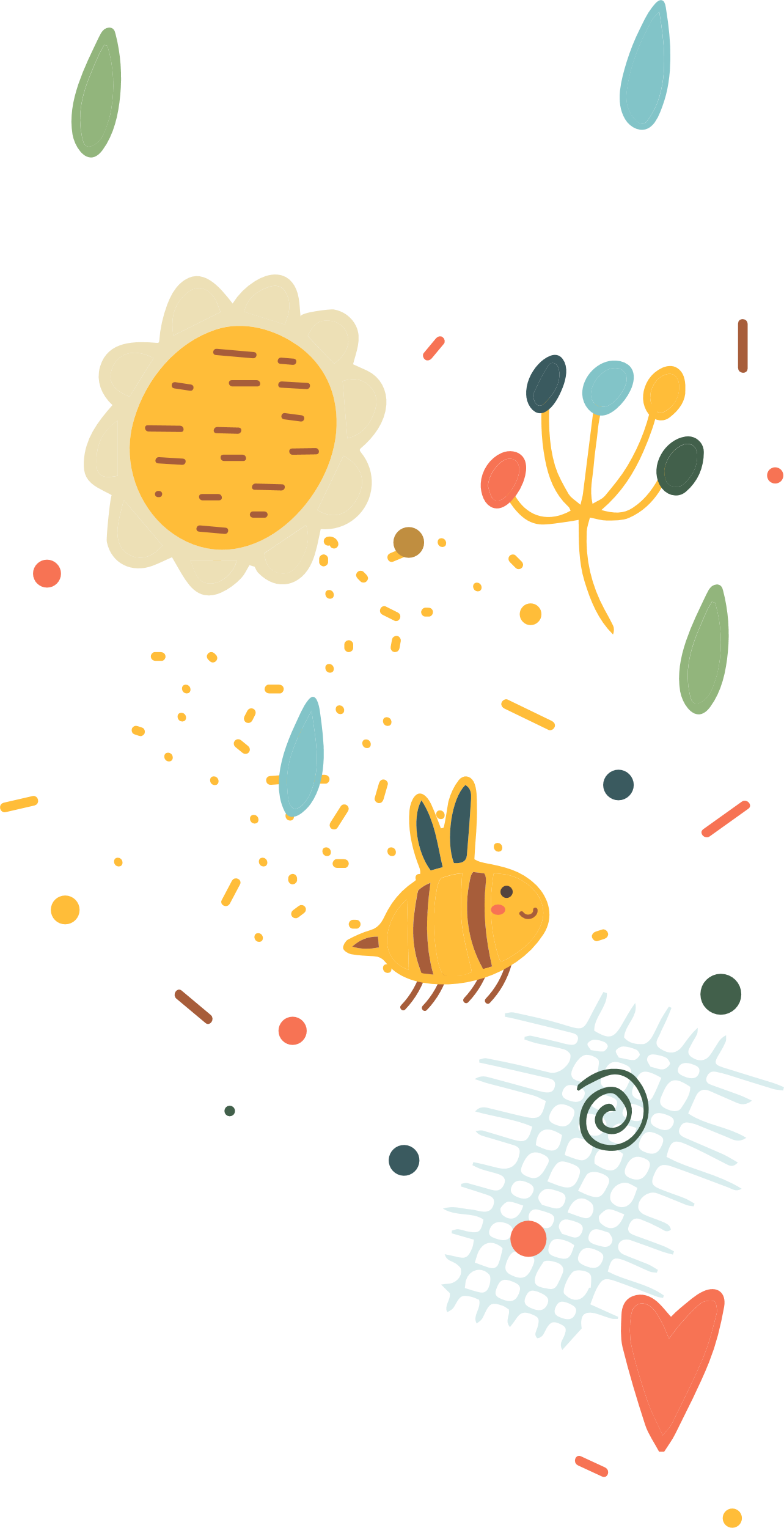 KHỞI ĐỘNG
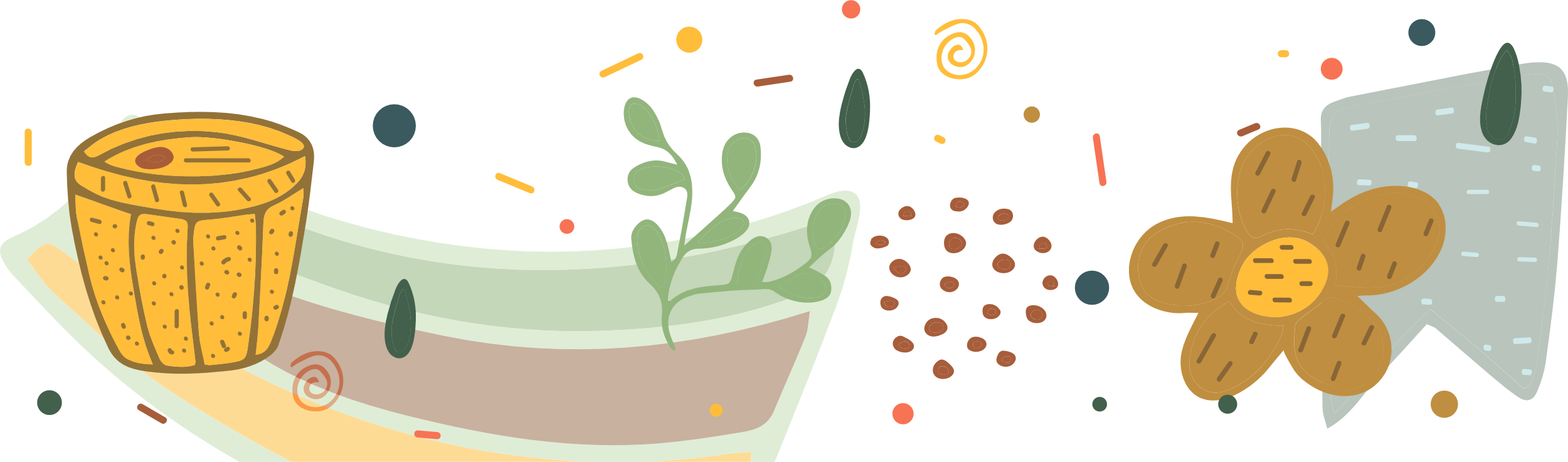 Câu hỏi thảo luận
+ Nói tên những cuốn sách mà em đã đọc?
+ Giới thiệu về cuốn sách em thích nhất?
BÀI 16
BÀI 16
KHI TRANG SÁCH MỞ RA
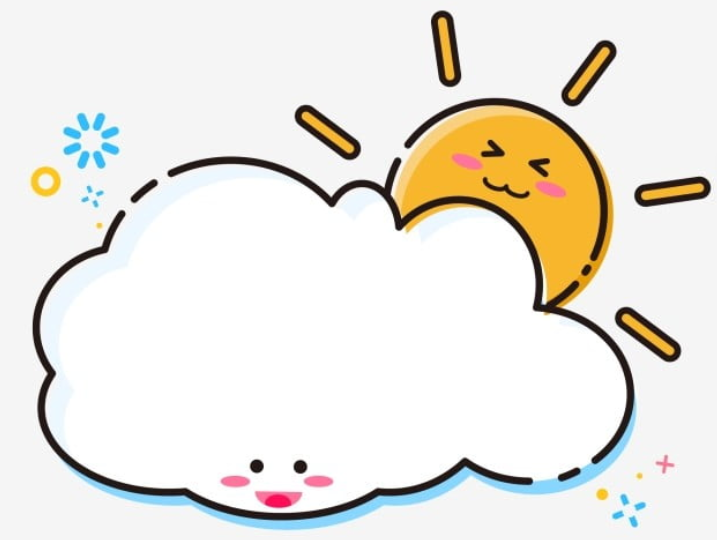 TIẾT 1
ĐỌC
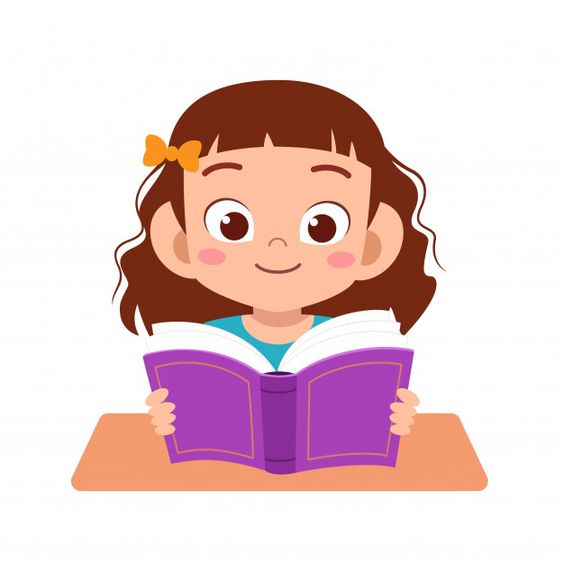 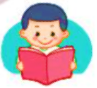 KHI TRANG SÁCH MỞ RA
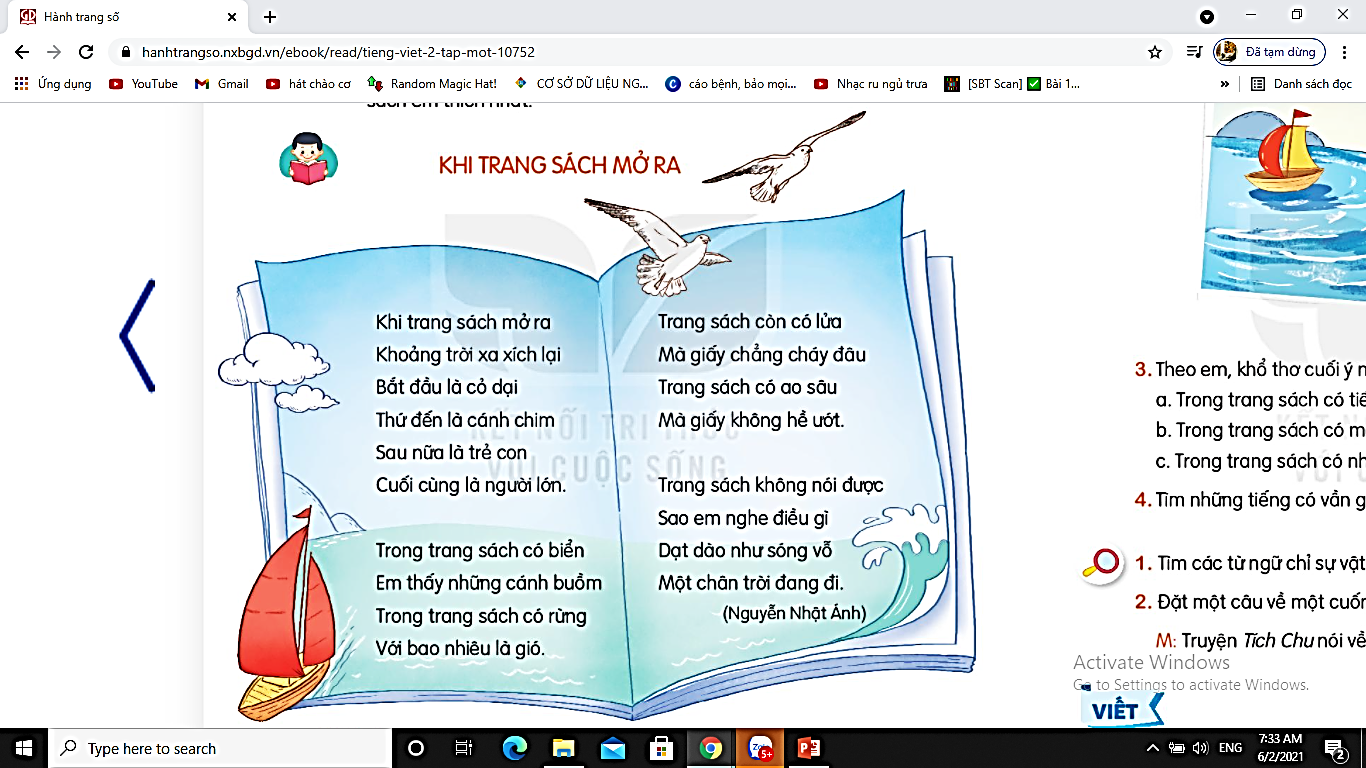 Khi trang sách mở ra 
Khoảng trời xa xích lại
Bắt đầu là cỏ dại
Thứ đến là cánh chim
Sau nữa là trẻ con
Cuối cùng là người lớn.
Trang sách còn có lửa
Mà giấy chẳng cháy đâu
Trang sách có ao sâu
Mà giấy không hề ướt.
Trang sách không nói được
Sao em nghe điều gì
Dạt dào như sóng vỗ
Một chân trời đang đi.
          (Nguyễn Nhật Ánh)
Trong trang sách có biển
Em thấy những cánh buồm
Trong trang sách có rừng
Với bao nhiêu là gió.
KHI TRANG SÁCH MỞ RA
ĐỌC
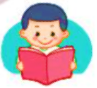 Khi trang sách mở ra 
Khoảng trời xa xích lại
Bắt đầu là cỏ dại
Thứ đến là cánh chim
Sau nữa là trẻ con
Cuối cùng là người lớn.
Trang sách còn có lửa
Mà giấy chẳng cháy đâu
Trang sách có ao sâu
Mà giấy không hề ướt.
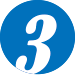 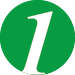 Trang sách không nói được
Sao em nghe điều gì
Dạt dào như sóng vỗ
Một chân trời đang đi.
                             (Nguyễn Nhật Ánh)
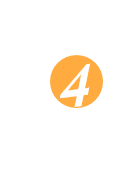 Trong trang sách có biển
Em thấy những cánh buồm
Trong trang sách có rừng
Với bao nhiêu là gió.
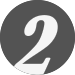 ĐỌC
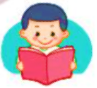 Giải nghĩa từ
: gần lại
cỏ dại
xích lại
: chỉ những loài cây cỏ mọc tự nhiên, có sức sống tốt, không cần chăm bón
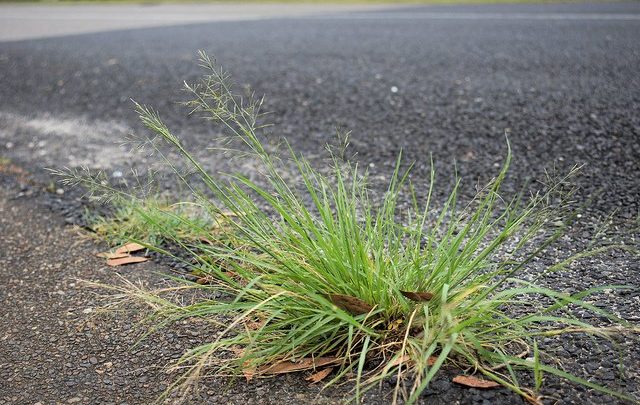 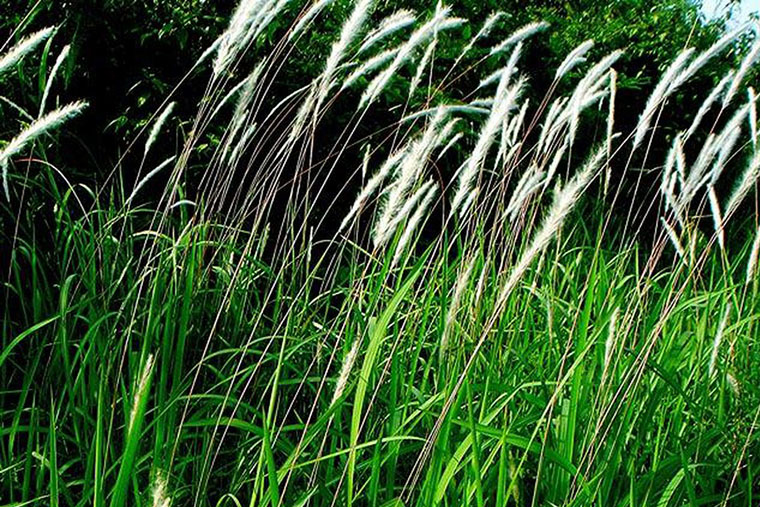 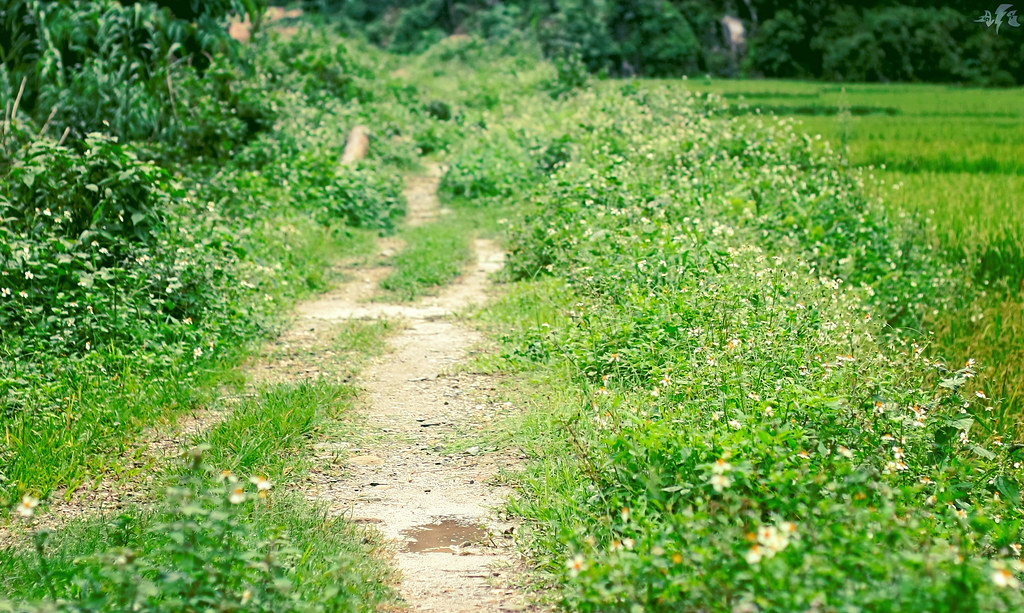 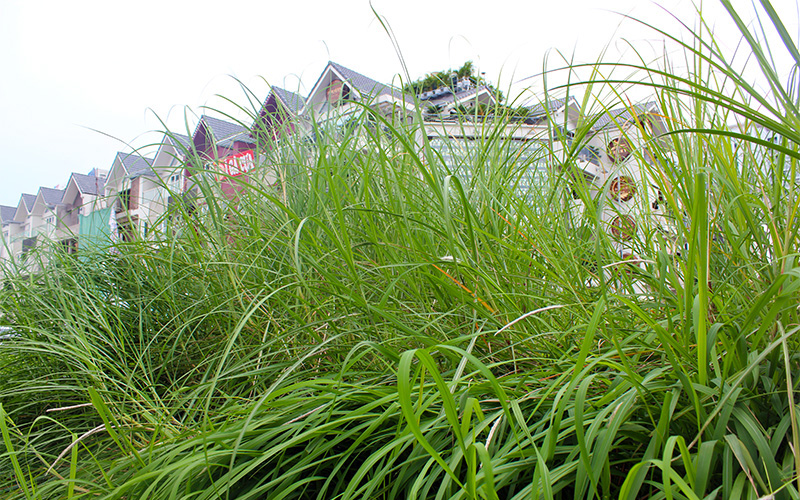 ĐỌC
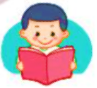 Giải nghĩa từ
: gần lại
xích lại
cỏ dại
thứ đến
dạt dào
: chỉ những loài cây cỏ mọc tự nhiên, có sức sống tốt, không cần chăm bón
: sau đó
: nhiều như dâng lên và liên tục
ĐỌC
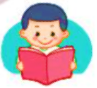 Ngắt nghỉ câu
Khi trang sách mở ra 
Khoảng trời xa xích lại
Bắt đầu là cỏ dại
Thứ đến là cánh chim
Sau nữa là trẻ con
Cuối cùng là người lớn.
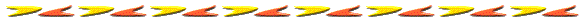 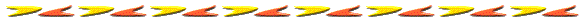 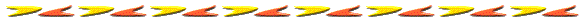 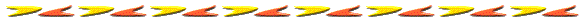 CHIẾC NÓN KỲ DIỆU
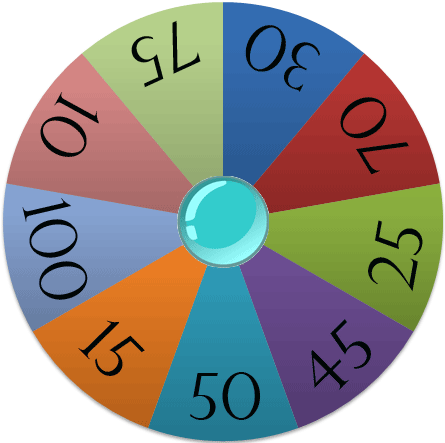 Điểm
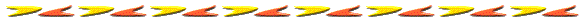 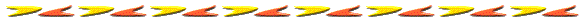 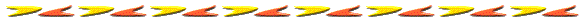 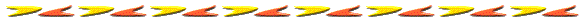 Câu 1: Loài cây cỏ mọc tự nhiên được gọi là?
a) Cỏ tốt.
b) Cỏ cao.
c) Cỏ dại.
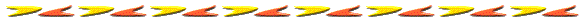 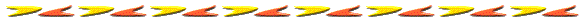 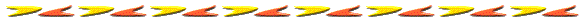 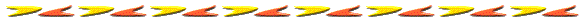 Câu 2: Từ “ xích lại” có nghĩa là gì?
a) gần lại.
b) xa mãi.
c) mở ra.
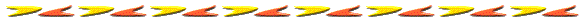 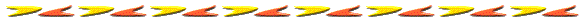 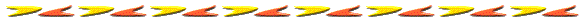 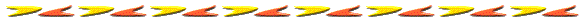 Câu 3:   Nhiều như dâng lên và liên tục nghĩa là?
a) sóng vỗ
b) dạt dào.
c) đang đi.
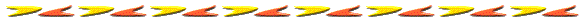 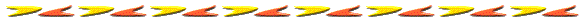 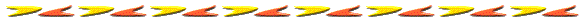 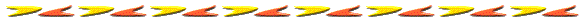 Câu 4:  Tiếng có vần ướt nằm trong khổ thơ?
a) Khổ thơ thứ nhất.
b) Khổ thơ thứ hai.
c) Khổ thơ thứ ba.